Figure 5. Cross-subject average statistical maps of direct comparisons between activations during the delay ...
Cereb Cortex, Volume 14, Issue 7, July 2004, Pages 768–780, https://doi.org/10.1093/cercor/bhh037
The content of this slide may be subject to copyright: please see the slide notes for details.
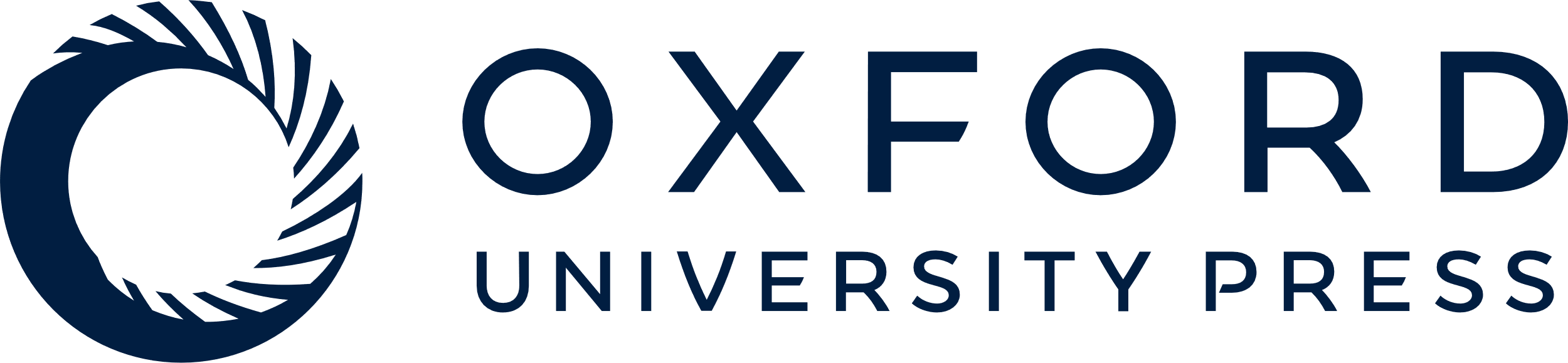 [Speaker Notes: Figure 5. Cross-subject average statistical maps of direct comparisons between activations during the delay and test periods of the location and voice tasks overlayed on a Talairach normalized anatomical image. There were no significant differences during the sample period.


Unless provided in the caption above, the following copyright applies to the content of this slide:]